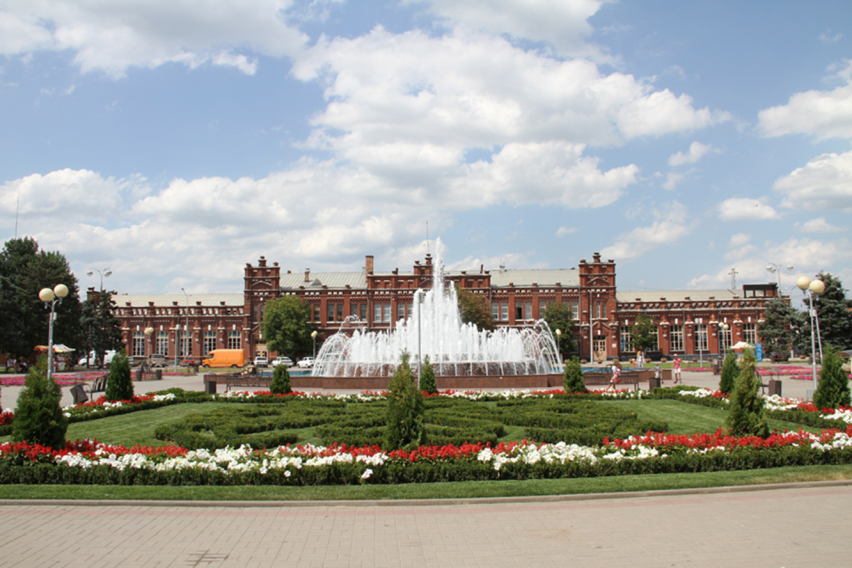 Разучивание стихотворения «Родина» 
Зои Александровой
РОДИНАЕсли скажут слово «родина»,Сразу в памяти встаётСтарый дом, в саду смородина,Толстый тополь у ворот.У реки берёзка - скромницаИ ромашковый бугор…А другим, наверно, вспомнитсяСвой родной московский двор.В лужах первые кораблики,Где недавно был каток,И большой соседней фабрикиГромкий радостный гудок.Или степь, от маков красная,Золотая целина…Родина бывает разная,Но у всех она одна!
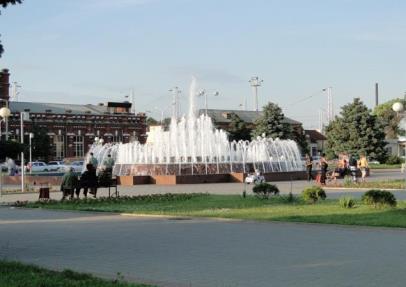 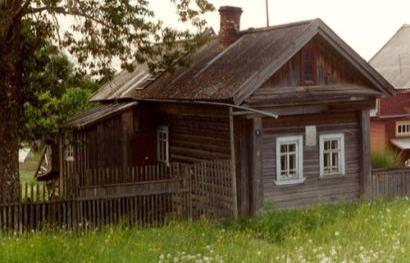 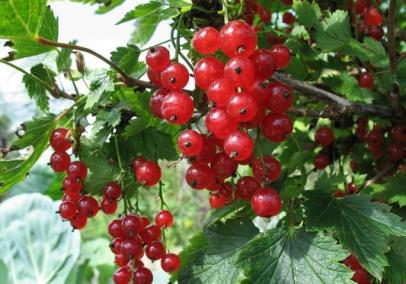 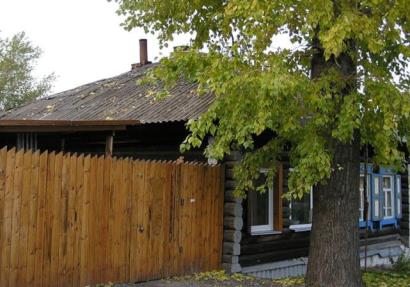 [Speaker Notes: Первое четверостишье]
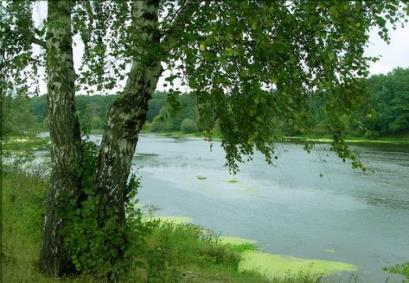 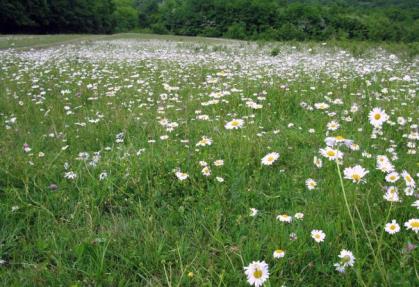 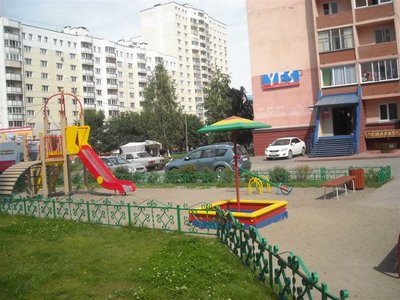 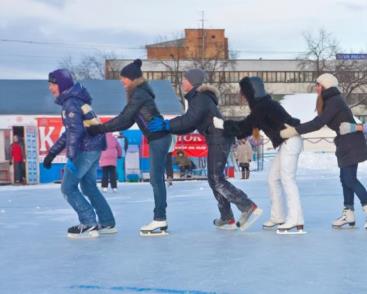 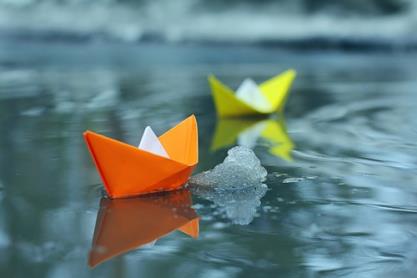 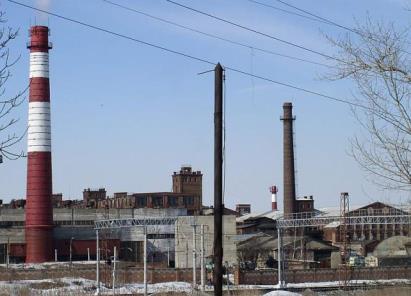 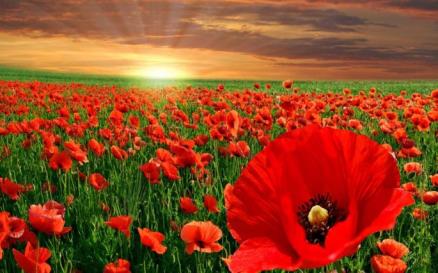 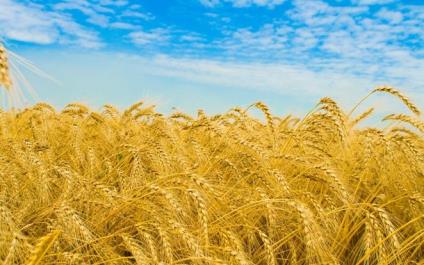 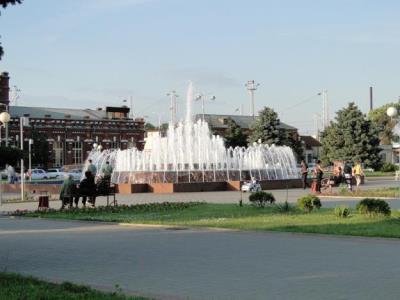